Урок алгебры в 8 классе
Преобразование рациональных выражений
1
Кто смолоду делает и думает сам, тот становится потом надёжнее, крепче, умнее.

В.М.Шукшин
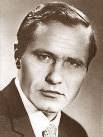 2
План работы над темой
Контроль
                                                                                      
                               Применение
                                                          Зачем 
                             Как       
Что
3
Тема урока
Преобразование 
рациональных выражений
4
Цели учения на занятиеСегодня на уроке Я хочу
УЗНАТЬ                                                          НАУЧИТЬСЯ:
ДАТЬ 
ОПРЕДЕЛЕНИЕ                                           РЕШАТЬ
ПОНЯТЬ                                                         ВЫЧИСЛЯТЬ
 ВЫЯСНИТЬ                                                  НАХОДИТЬ
ОБОСНОВАТЬ                                              ИЗОБРАЖАТЬ
УТОЧНИТЬ                                                    СОСТАВЛЯТЬ
РАСКРЫТЬ                                                     упрощать
 ПОНЯТИЯ
5
Цель урока
Закрепление и обобщение приёмов преобразования рациональных выражений
6
План урока
Повторение

Закрепление и обобщение

Проверка уровня усвоения

Подведение итогов
7
Домашнее задание
8
Домашнее задание
9
Домашнее задание
10
Домашнее задание
11
Ключи к заданию по теории
Вариант № 1
5, 7, 6, 1, 2, 3, 4. 

Вариант №2
6,4,7,5,3,2,1.
12
Укажите порядок действий
13
Сократите дробь
14
Физкультминутка
СОХРАНЕНИЕ ДУШЕВНОГО СПОКОЙСТВИЯ.
Упражнение 1
Большой палец руки относится к пальцу дыхательной системы. Раскрывают пальцы левой руки, слегка нажимают точку концентрации внимания, расположенную в середине ладони, большим пальцем правой руки.	
Повторяют это раз 5. При нажатии делают выдох, а при ослаблении усилия — вдох. Упражнение делают спокойно, не торопясь. Потом делают то же самое для правой руки.
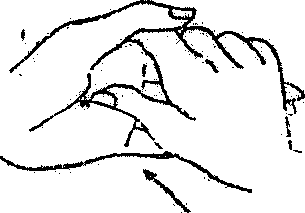 15
Найдите ошибку
16
Пьер Ферма
Французский математик
 Один из создателей
 аналитической геометрии
 и теории чисел.
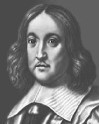 17
Карл Фридрих Гаусс
Немецкий математик. 
 Его труды оказали
 большое влияние на
 развитие алгебры,
 теории чисел, 
математической физики.
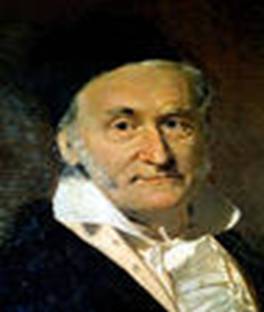 18
Леонард Эйлер
По происхождению швейцарец. 
В 1727 году переехал в Россию
 для работы в Петербургской АН.
 Учёный необычайной широты
 интересов и творческой продуктивности.
 Автор работ по матанализу, 
теории чисел, математической физике.
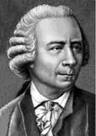 19
План урока
Повторение

Закрепление и обобщение

Проверка уровня усвоения

Подведение итогов
20
Английский философ Герберт Спенсер говорил:

 « Дороги не те знания, которые откладываются в мозгу как жир, дороги те, которые превращаются в умственные мышцы»
21
! – НЕТ ПРОБЛЕМ
? – ЕСТЬ ПРОБЛЕМЫ, НО В ОСНОВНОМ МАТЕРИАЛ ПОНЯТ
……. – МНЕ ТРУДНО
22
Домашнее задание
Пункт 1 – 7 , теория и примеры.
Обязательный уровень:
№ 154, № 156(a, b), № 159(а).
Дополнительное задание:
№ 161.
23
Спасибо за урок!
До новых встреч.
24